Оценка сложности строения месторождений твердых полезных ископаемых
Кушнарев П.И. (ФБГУ «ВИМС»)
Определение сложности геологического строения месторождений в практике ведения ГРР связано с выбором параметров разведочной сети и квалификацией запасов.
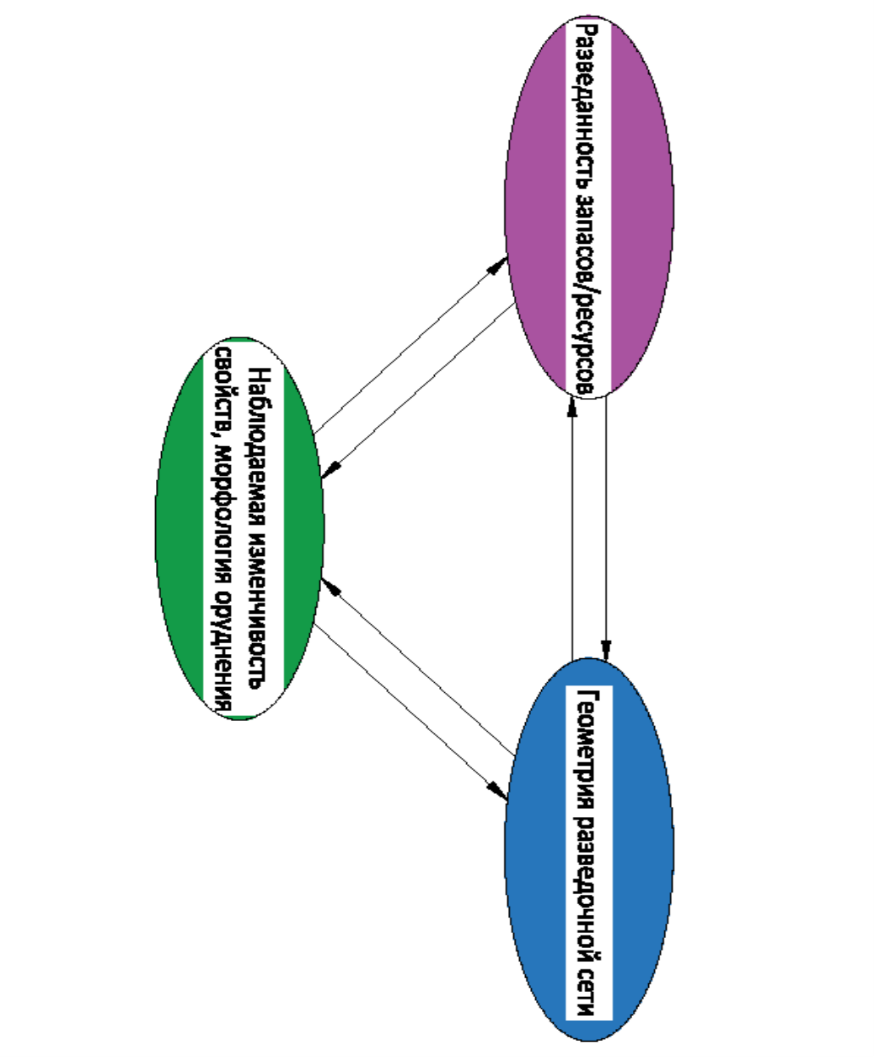 Очевидно, что характеристики сложности должны использоваться при обосновании геометрии разведочной сети и участвовать, в той или иной форме в квалификации запасов.
Особое значение оценка сложности строения имеет на ранних стадиях геологоразведочных работ. На поздних стадиях работ и, особенно на стадии эксплуатации, эта процедура практически теряет смысл.
Для решения задач выбора параметров разведочной сети в отечественной практике предложено пользоваться группировкой месторождений твердых полезных ископаемых, в основу которой положен принцип аналогии.  В настоящее время в российской классификации запасов выделяется 4 группы месторождений.
Основными квалификационными признаками, использованными для разделения на группы, служат размеры и форма рудных тел, а также степень изменчивости свойств объекта.
В Методических рекомендациях для ряда видов полезных ископаемых предложены количественные показатели, характеризующие каждую из групп.
Показатели, предлагаемые для оценки сложности геологического строения
Не смотря на длительную практику их использования в отчетных документах, задача однозначного отнесения объекта к какой-либо группе не решена.
Главный недостаток предложенных показателей состоит в отсутствии среди них характеристик размеров рудных тел, положенных в основу группировки объектов по сложности строения. 
Величина коэффициента рудоносности зависит от параметров разведочной сети; на стадии отработки она становится равной 1, хотя сложность строения объекта остается прежней. Кроме того, она зависит от принципов выделения границ залежи (рудоносной зоны).
Показатель сложности также зависит от параметров сети, в связи с чем он не может являться объективной характеристикой сложности строения.
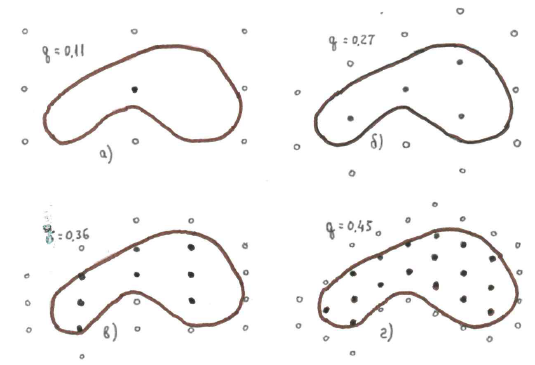 Изменение показателя сложности в зависимости от плотности разведочной сети
Для штокверковых (штокверкоподобных) месторождений применение показателя сложности весьма проблематично; методика его оценки отсутствует.
Показатель сложности фактически не используется при обосновании геометрии разведочной сети и при оценке разведанности запасов.
Коэффициент вариации мощности (Vm) является недостаточной (спорной) характеристикой сложности строения объектов. Прежде всего, разные по размерам рудные тела могут характеризоваться одинаковой изменчивостью мощности.
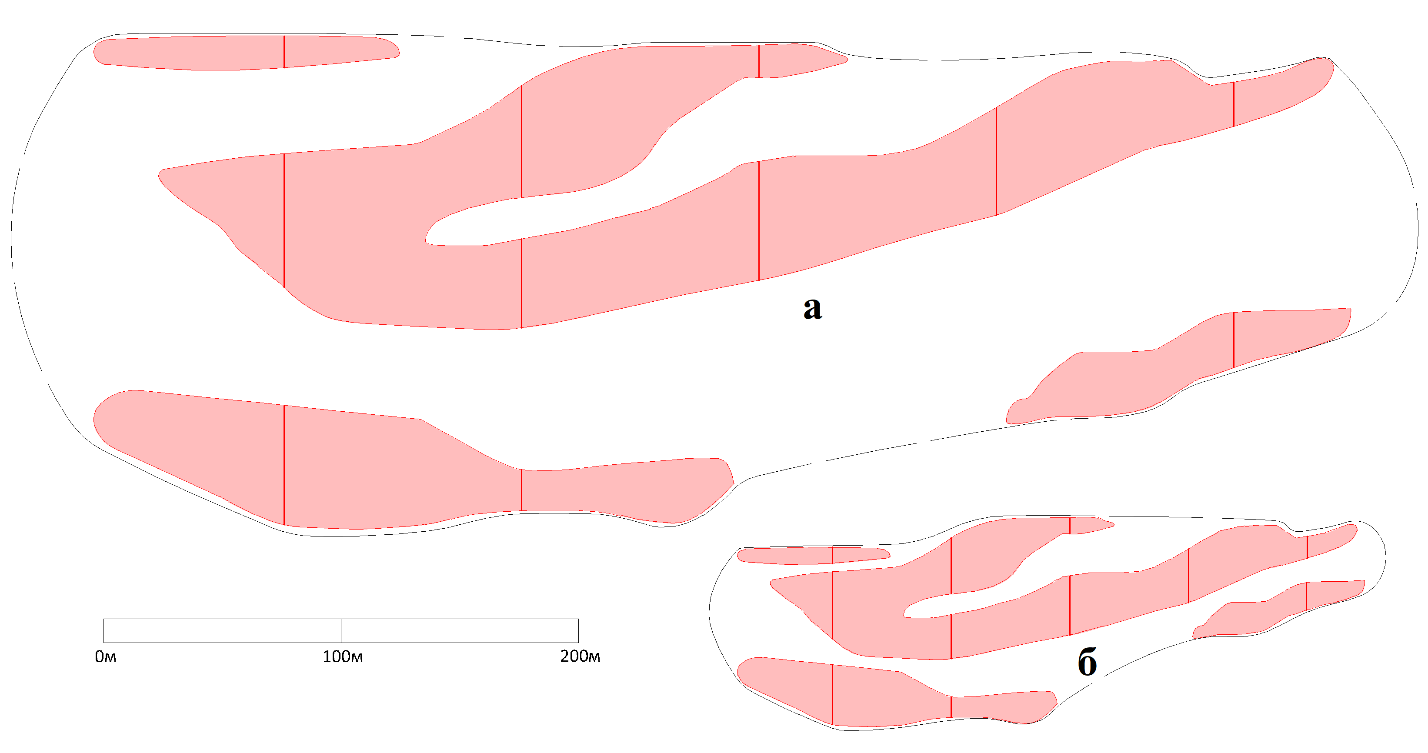 Рудные тела разного размера с одинаковой вариабельностью мощности
Оценка сложности строения по этому показателю также неоднозначна в случае:
- тектонической или пликативной нарушенности тел с мало изменчивой мощностью;
- наличия большого числа маломощных пересечений, которые характеризуют незначительное количество запасов, но определяют высокую изменчивость параметра;
- для штокверковых месторождений, где понятие «мощности» является весьма условным.
В целом, коэффициент вариации мощности может рассматриваться в качестве одного из классификационных признаков, не имеющего, однако, определяющего значения.
Коэффициент вариации содержаний, в существующей практике описания изменчивости геологоразведочных параметров, характеризуется по рудным интервалам (пересечениям). Такая оценка является несостоятельной, поскольку в выборке присутствуют значения, характеризующие интервалы разной длины; выборка является неоднородной по своей геометрической базе
Данную характеристику изменчивости невозможно использовать для определения погрешности оценки содержаний в подсчетных блоках и по эксплуатационным уступам, так как они, во многих случаях, делят разведочные интервалы на части. Ценность такой характеристики с позиций обоснования параметров разведочной сети также невелика.
Таким образом, характеристики, предложенные для определения сложности геологического строения объектов, требуют коренного пересмотра.
Предложения по совершенствованию методики оценки сложности строения геологических объектов. 
Сложность формы рудных образований определяет надежность увязки разведочных пересечений и погрешности в определении пространственного положения оруденения. Количественно они характеризуются величиной ошибок геометризации, которые можно рассматривать как один из критериев разведанности запасов ТПИ.
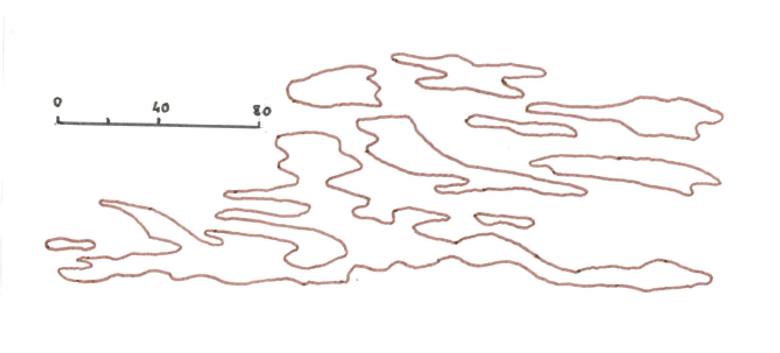 Морфология золоторудных тел по детализационному разрезу (Ал 7)
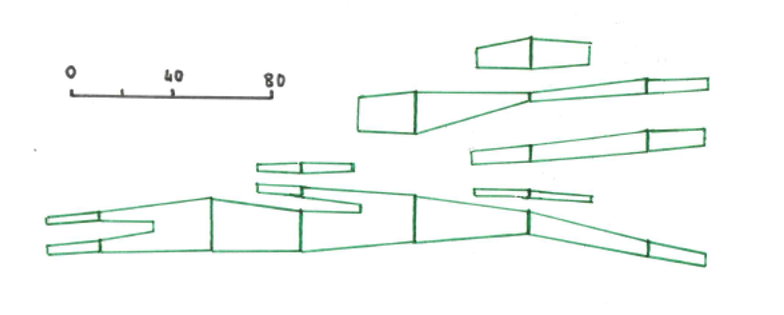 Оконтуривание рудных тел по разведочной сети с шагом 40м (Ал 7)
График ошибок геометризации по разрезу в зависимости от шага сети 
Опыт экспериментальных и теоретических исследований ошибок геометризации (ОГ) показывает, что их величина определяется шагом пересечений по простиранию (а) или падению (в), а также средними размерами рудных тел по данным направлениям (L и  H).

При определении ОГ по разрезам (сечениям) наиболее информативным является отношение шага сети (а) к средней длине рудного тела по простиранию (L) Существуют аналитические выражения, описывающие зависимость ОГ от соотношений а/L и в/H для случаев ее оценки на проекциях.
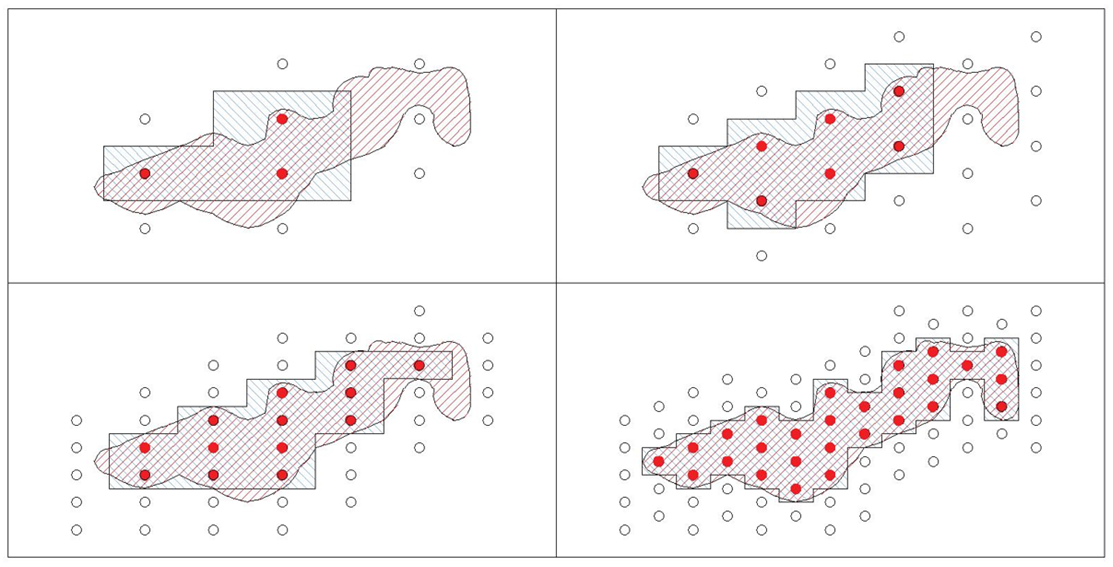 Геометризация рудных тел на проекциях по дискретной сети
Корректное определение средних размеров рудных тел не составляет труда в случае, если их «истинная» была форма установлена по предельно плотной сети наблюдений, что обычно соответствует условиям сопровождающей эксплуатационной разведки (СЭР). Во всех остальных ситуациях, даже на участках детализации, эти параметры будут оценены с систематической ошибкой в сторону завышения.

Таким образом, ставится задача вычисления (определения) поправок к величине размеров, установленных по относительно редкой разведочной сети. Решение этой задачи особенно актуально для ранних стадий изучения объекта.
Научной основой для решения данной задачи, по нашему мнению, является теория фракталов, устанавливающая закономерности в изменении размеров объекта (длины, площади, объема) в зависимости от базы измерений.
Были выполнены определения коэффициента фрактальной размерности (КРФ) на плоскости (двумерный случай) для ряда штокверкоподобных золоторудных объектов.
Зависимость длины контура от базы (шага) измерений (масштаб - логарифмический) 
 
Величина коэффициента для штокверковых месторождений является достаточно стабильной; она изменяется в пределах 1.35 - 1.52.
Поправочный коэффициент при кратном изменении базы измерений составил корень квадратный из коэффициента размерности.
Сравнение фактической и расчетной длины рудных тел
Сходимость данных является удовлетворительной, что позволяет прогнозировать значения средней длины и, соответственно, величину ошибок геометризации для сети с разным шагом пересечений по объектам данного типа.
 Таким образом, средние размеры рудных образований (L и H) следует рассматривать как основные характеристики их морфологии, позволяющие определять параметры разведочной сети для разных категорий запасов.
Задача дальнейших исследований - определение величины фрактальной размерности для объектов других морфологических типов. 
 
Форма рудных тел и их размеры изменяются в зависимости от условий оконтуривания, в том числе от ответственно, оценку сложности строения следует проводить раздельно по вариантам кондиционных показателей.
Степень изменчивости содержаний полезного компонента является важным условием оценки сложности строения объекта. Это показатель связан с определением погрешности в вычислении среднего содержания, которая в свою очередь, служит критерием разведанности запасов ТПИ.
Наиболее объективной характеристикой изменчивости является величина коэффициента вариации по пробам равной длины, которые, как правило, представляют собой исходные замеры свойств объекта. При использовании проб разной длины требуется предварительно провести композитирование (приведение замеров к одинаковой длине). Оценка вариабельности по пробам может быть заменена оценкой вариабельности по композитам, длина которых соответствует высоте минимальной выемочной единицы. Целесообразность такого приема определяется особенностями блочного моделирования, а также использованием кондиций, ориентированных (при открытой отработке) на высоту эксплуатационного уступа.
Оценка вариабельности содержаний полезного компонента, полученная для данных условий, позволяет определять погрешность вычисления средних значений в конкретных блоках, что в дальнейшем может быть использовано для квалификации запасов по ним. Кроме того, на этой же основе может быть определено необходимое число проб или композитов и определены параметры разведочной сети.
В зарубежных подходах к оценке разведанности запасов также используются характеристики изменчивости по пробам.
 
Погрешность оценки объемов и, соответственно, запасов руды, связана с изменчивостью мощности, а также условиями оконтуривания рудных тел на выклиниваниях. Можно предположить, также наличие функциональной связи этой погрешности с ошибками геометризации (ОГ).
Выводы:
- актуальной задачей в области методики разведки месторождений ТПИ является разработка количественных показателей, характеризующих сложность геологического строения объектов;
- основной характеристикой формы рудных тел являются их средние размеры по направлениям увязки; группировка месторождений применительно к видам минерального сырья должна базироваться на этих показателях. Дополнительно следует рассмотреть характеристику объектов разных морфологических типов по фрактальной размерности;
- важным классификационным признаком для группировки месторождений по сложности строения является степень изменчивости содержаний по пробам или композитам, соответствующим по высоте (мощности) размерам минимальных выемочных единиц (МВЕ);
- выбор параметров разведочной сети на основе группировки объектов требует фиксации предельных значений критериев разведанности для каждой из категорий с учетом вида минерального сырья.
Благодарю за внимание.